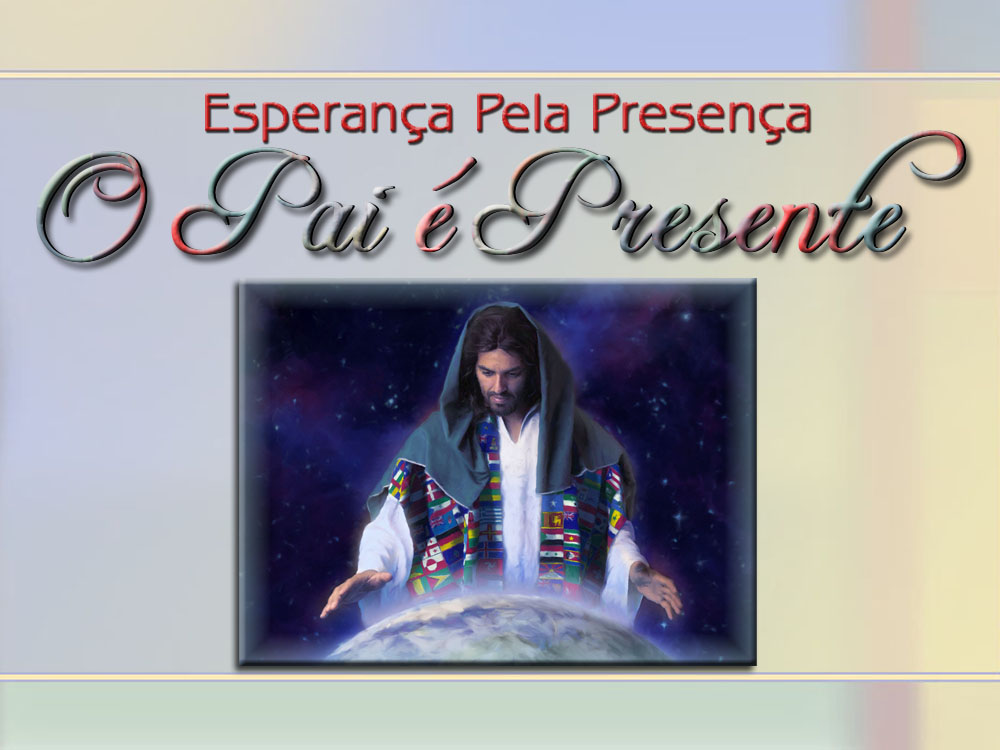 www.4tons.com
Criado Pela Presença
“Então formou o Senhor Deus ao homem do pó da terra, e lhe soprou nas narinas o fôlego de vida, e o homem passou a ser alma vivente.” Gen. 2:7
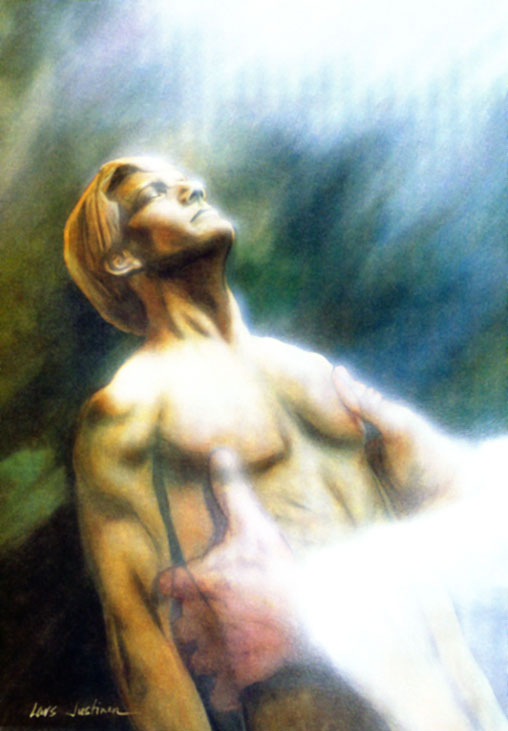 www.4tons.com
Criado Pela Presença
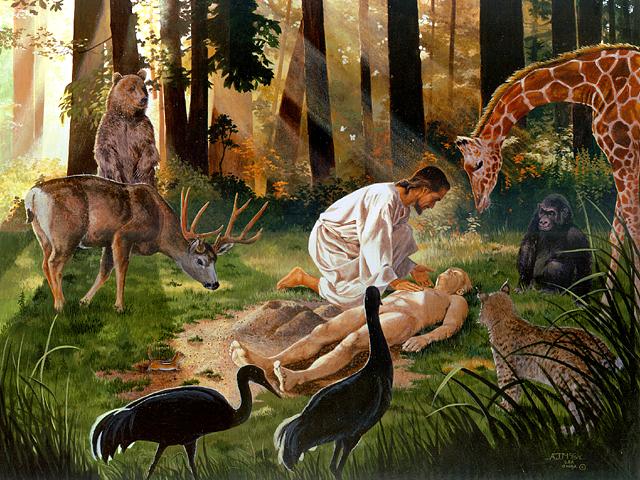 Não por procuração!
Não por ordem! 
Envolvimento pessoal.
Fundamental no processo educativo.
Importante na Educação: convívio ou discurso?
O que + transmite amor: presentes ou presença?
www.4tons.com
Criado Pela Presença
O que + transmite amor: presentes ou presença?
O que é mais importante: amor ou relacionamento?
“Relacionamento são os trilhos, e o amor é o trem que neles anda.” Amin Rodor.
Amor nasce, cresce e existe através do relacionamento.
Pouca presença, fraco relacionamento.
O maior presente é estar presente!
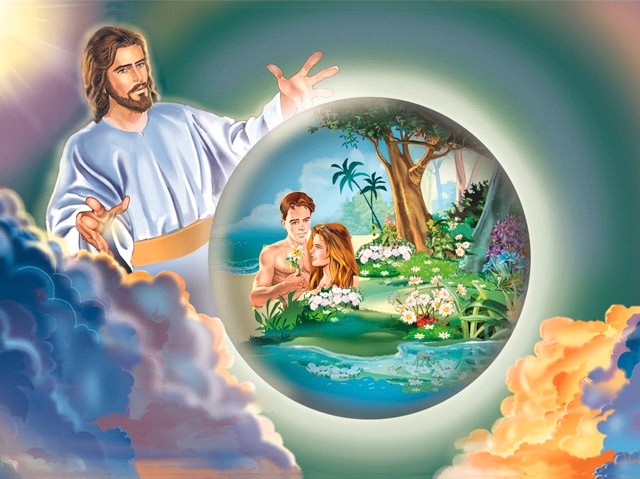 www.4tons.com
Criado Pela Presença
Influência depende do contato
Amoroso e cativante
Tempo e permanência
“Tempo de qualidade”?
Somos transformados pela presença
“Contemplando como por espelho, a glória do Senhor, somos transformados...” I Cor. 3:18.
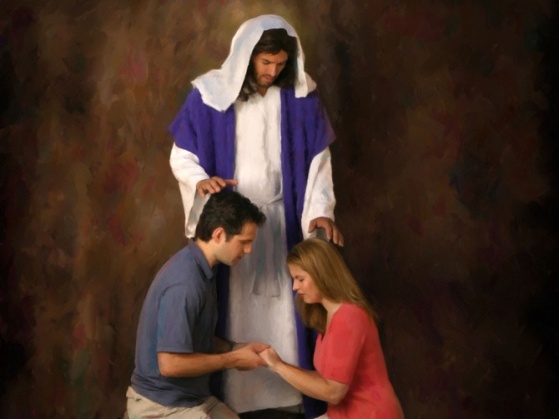 Criado Pela Presença
Filhos sozinhos
Perda da função protetora da família
Baixa noção de Pertencimento
Baixa noção de valor
Excessiva individualidade
Tendência para marginalidade
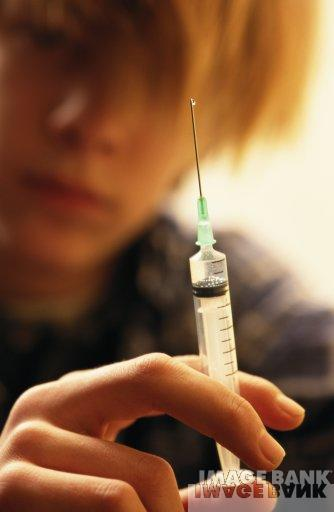 www.4tons.com
Criado Pela Presença
O maior desejo de Deus
Intimidade
“A intimidade do Senhor é para aqueles que o temem, aos quais ele dará a conhecer a sua aliança.” Sal. 25:14.
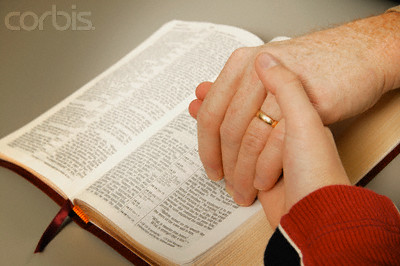 www.4tons.com
Sábado – Celebração da Presença! Gen. 2:3
“E havendo Deus terminado no dia sétimo a sua obra, que fizera, descansou nesse dia de toda a sua obra que tinha feito. 
E abençoou Deus o dia sétimo, e o santificou; porque nele descansou de toda a obra que, como Criador, fizera.” Gen. 2:3.
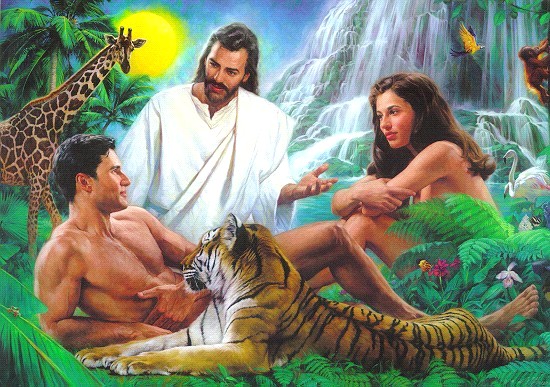 Sábado – Celebração da Presença! Gen. 2:3
Primeiro relacionamento, e não obras.
Cessam as obras para desfrutar do relacionamento
O sábado revela como cada dia deve começar
O sábado revela quais devem ser nossas prioridades.
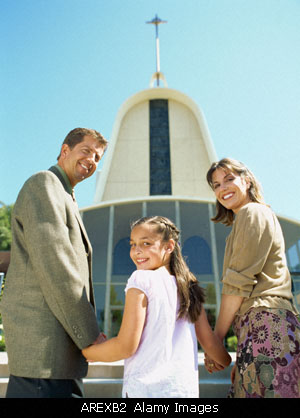 www.4tons.com
Pecado – Fuga da Presença (Gen. 3:8,9)
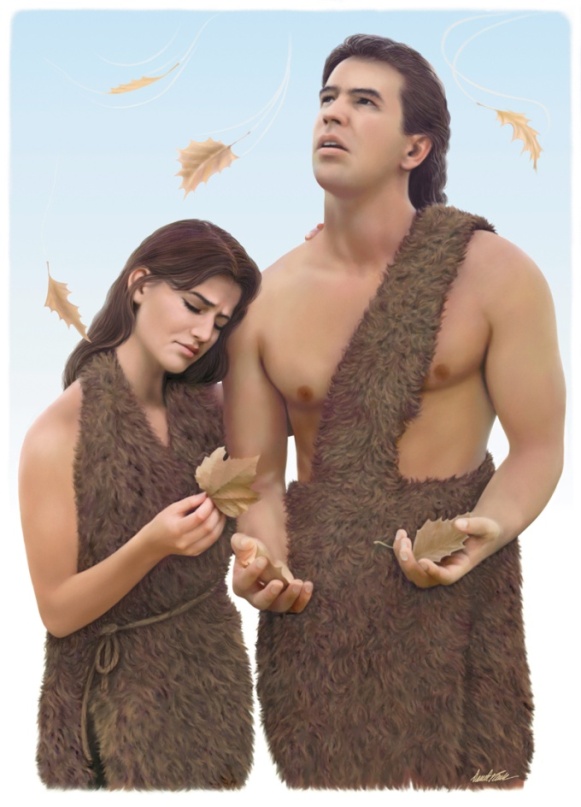 “Quando ouviram a voz do Senhor Deus, que andava no jardim pela viração do dia, esconderam-se da presença do Senhor Deus, o homem e sua mulher, por entre as árvores do jardim.
E chamou o Senhor Deus ao homem e lhe perguntou: Onde estás?”
www.4tons.com
Pecado – Fuga da Presença (Gen. 3:8,9)
Filhos fogem quando erram
Deus toma a iniciativa  (3:8)
Isto é a GRAÇA – Pais da Graça...
Deus os procurava na “viração do dia”- duas vezes ao dia, todos os dias!
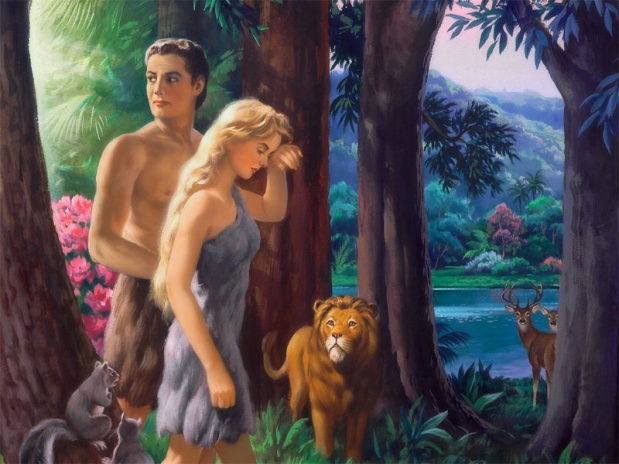 www.4tons.com
Pecado – Fuga da Presença (Gen. 3:8,9)
Deus sempre toma a iniciativa  (3:8)
Mas a resposta é do homem (3:9, 10)
Ele não força a Presença
Na “viração do dia”, cada família decide se aceita ou não
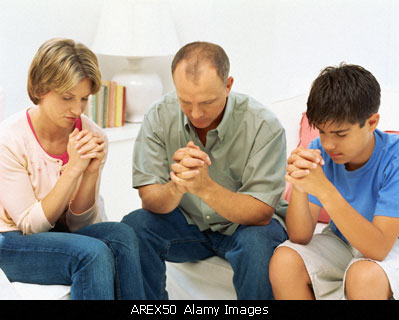 O Culto Familiar
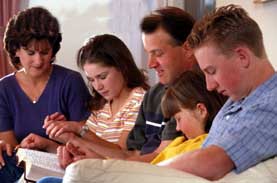 Todas as gerações de Filhos de Deus, em todas as épocas
www.4tons.com
O Culto Familiar
Abraão convocava a família para o Culto Familiar
Onde quer que estivesse.
Alguém precisa ter a iniciativa.
É iniciativa do pai – o sacerdote.
Deve ter o apoio da mãe – a sacerdotisa.
Mãe lidera na ausência do pai (ausência física ou moral).
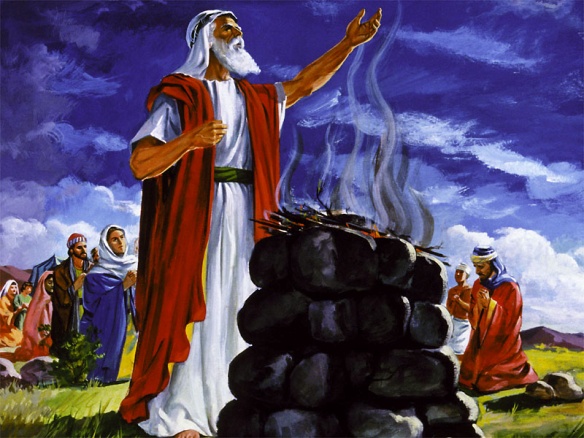 O Culto Familiar
Noé – logo após saída da arca
Primeira coisa (Mat. 6:33)
Começo e fim do dia – determinam o rumo da vida
	Para cima (Céu)
	Para baixo (Terra).
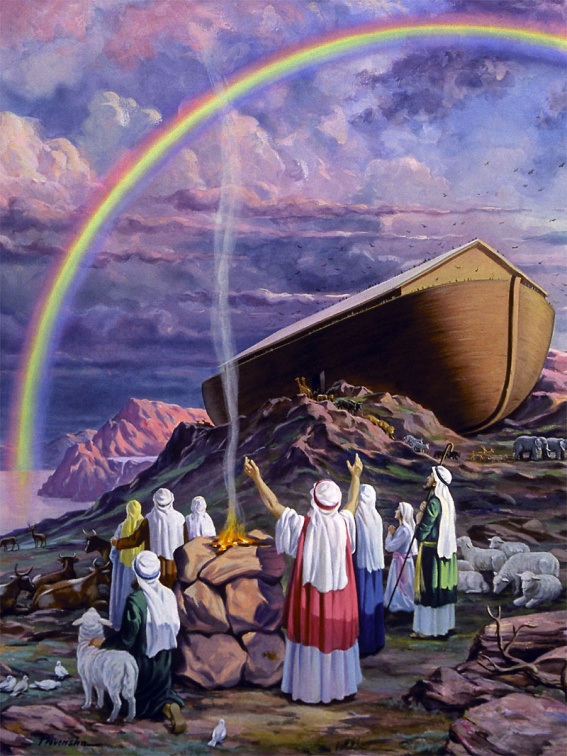 O Culto Familiar
É uma ação determinante no Grande Conflito
Anjos bons e maus comprovam de que lado estamos.
Renovação do Pacto.
Santos anjos são convidados para a casa.
Sua presença altera o ambiente da casa.
Filhos saem protegidos.
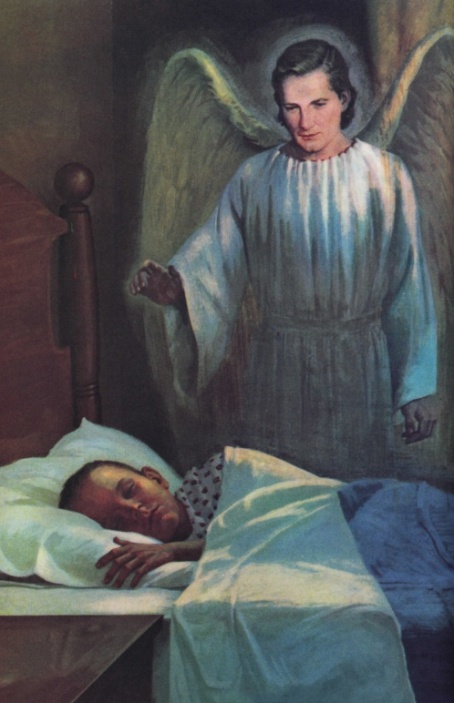 www.4tons.com
O Culto Familiar
Revela para os filhos de que lado estamos.
Produz unidade de propósito entre a família.
Proporciona contato e intimidade – com Deus e com a família.
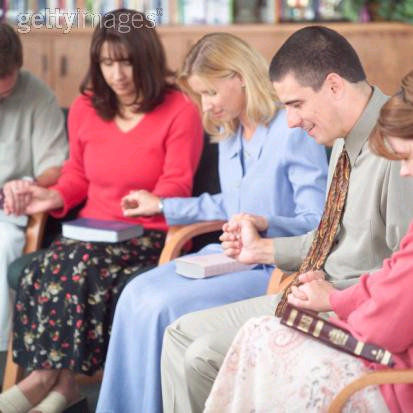 www.4tons.com
O Culto Familiar
Um pequeno sábado: 
tudo deve parar.
todos devem parar.
Muito curto (máximo 10 minutos).
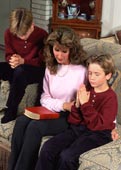 www.4tons.com
O Culto Familiar
Necessidade de regra e propósito
Reverência: respeito pela Presença
Como fazer?
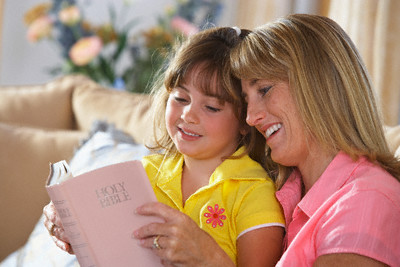 www.4tons.com
O Culto Familiar
Como fazer? 
Antes de tudo (Mat. 6:33)
Toda a família
Um lugar apropriado
Cantar, orar e ler a Bíblia
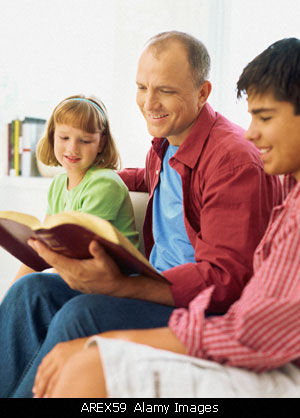 www.4tons.com
O Culto Familiar
Quem lidera?
“Que o pai, como sacerdote da casa, deponha sobre o altar de Deus o sacrifício da manhã e da tarde, enquanto a esposa e filhos se unem em oração e louvor. Em uma casa tal, Jesus gostará de demorar.” OC, 519.
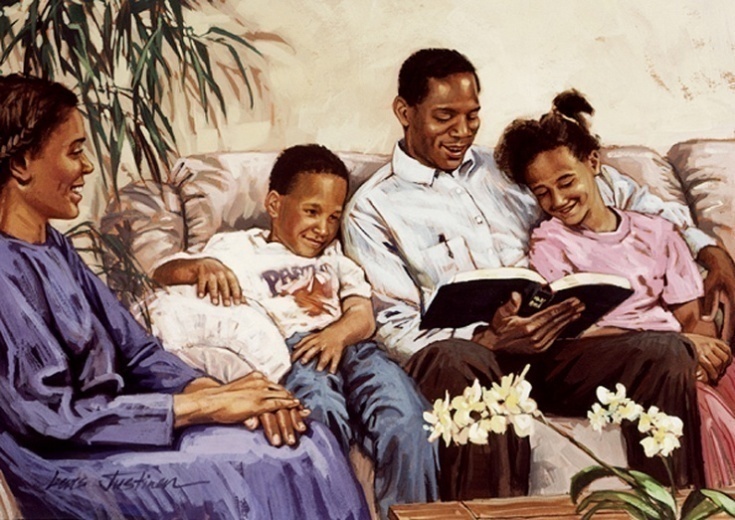 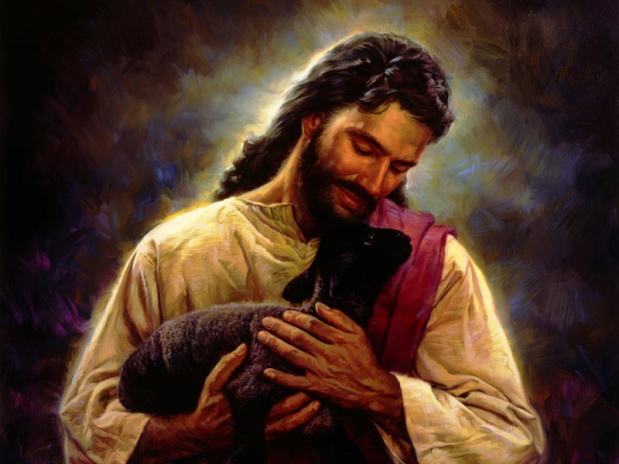 Oração de Moisés (Gen. 33:15, 16)
“Se a tua presença não vai comigo, não nos faças subir deste lugar. Pois como se há de saber que achamos graça aos teus olhos, eu e o teu povo? Não é porventura, em andares conosco, de maneira que somos separados, eu e o teu povo, de todos os povos da terra?”
www.4tons.com
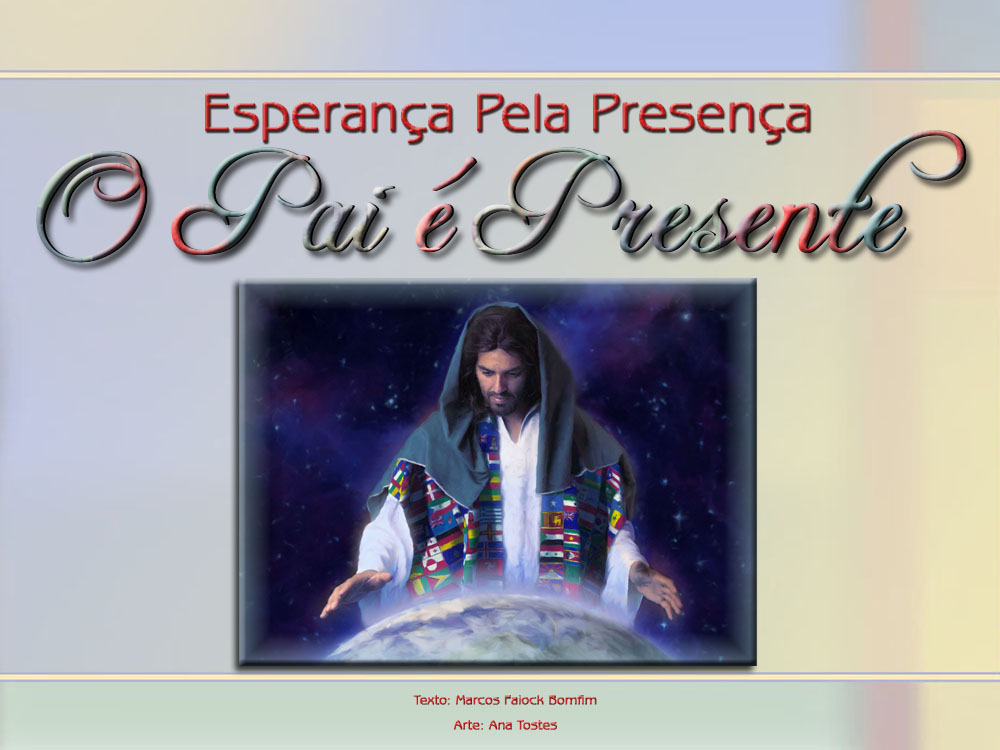